Así es como funcionan las animaciones.
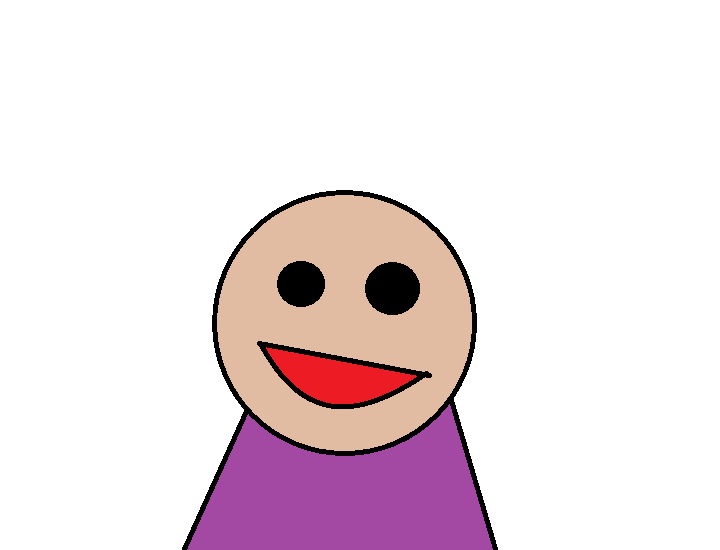 Wow, eso parece útil.
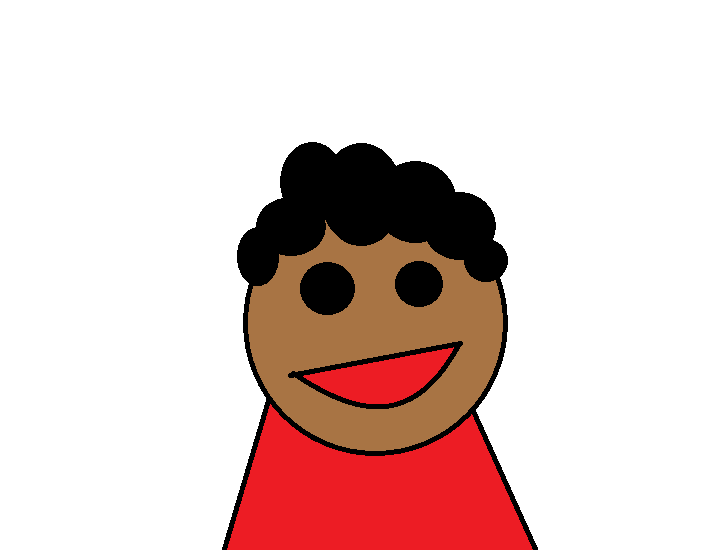 Así es como funcionan las transiciones.
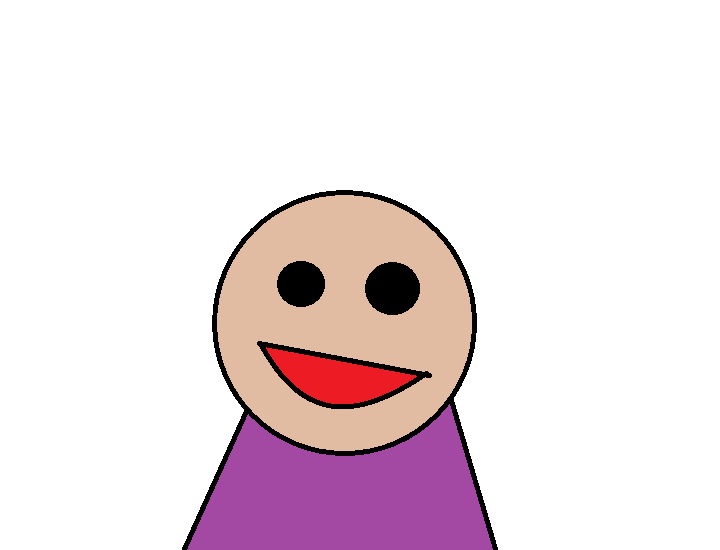 Seguro que con estas herramientas te queda un cómic muy chulo.
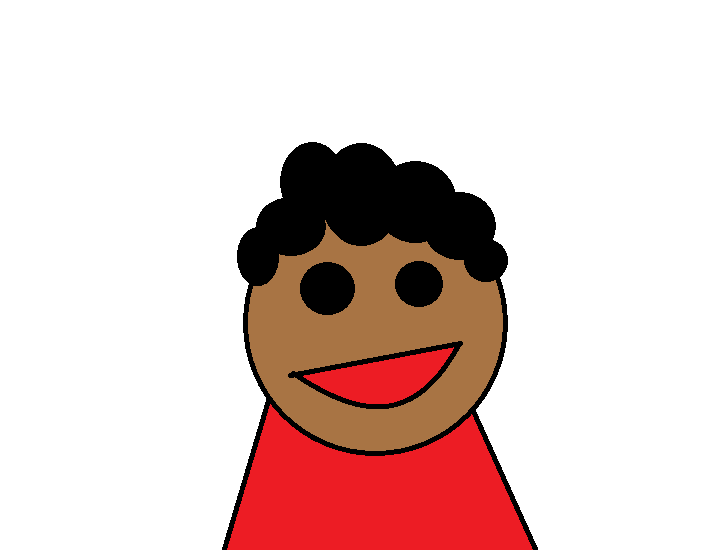